CCC "Marking" of No-Cost Course Sections - An SB 1359 Update
ASCCC OER Weekly Webinar – February 13, 2020
Your Presenters
Michelle Pilati,  ASCCC OERI Faculty Coordinator
Suzanne Wakim,  ASCCC OERI Regional Lead
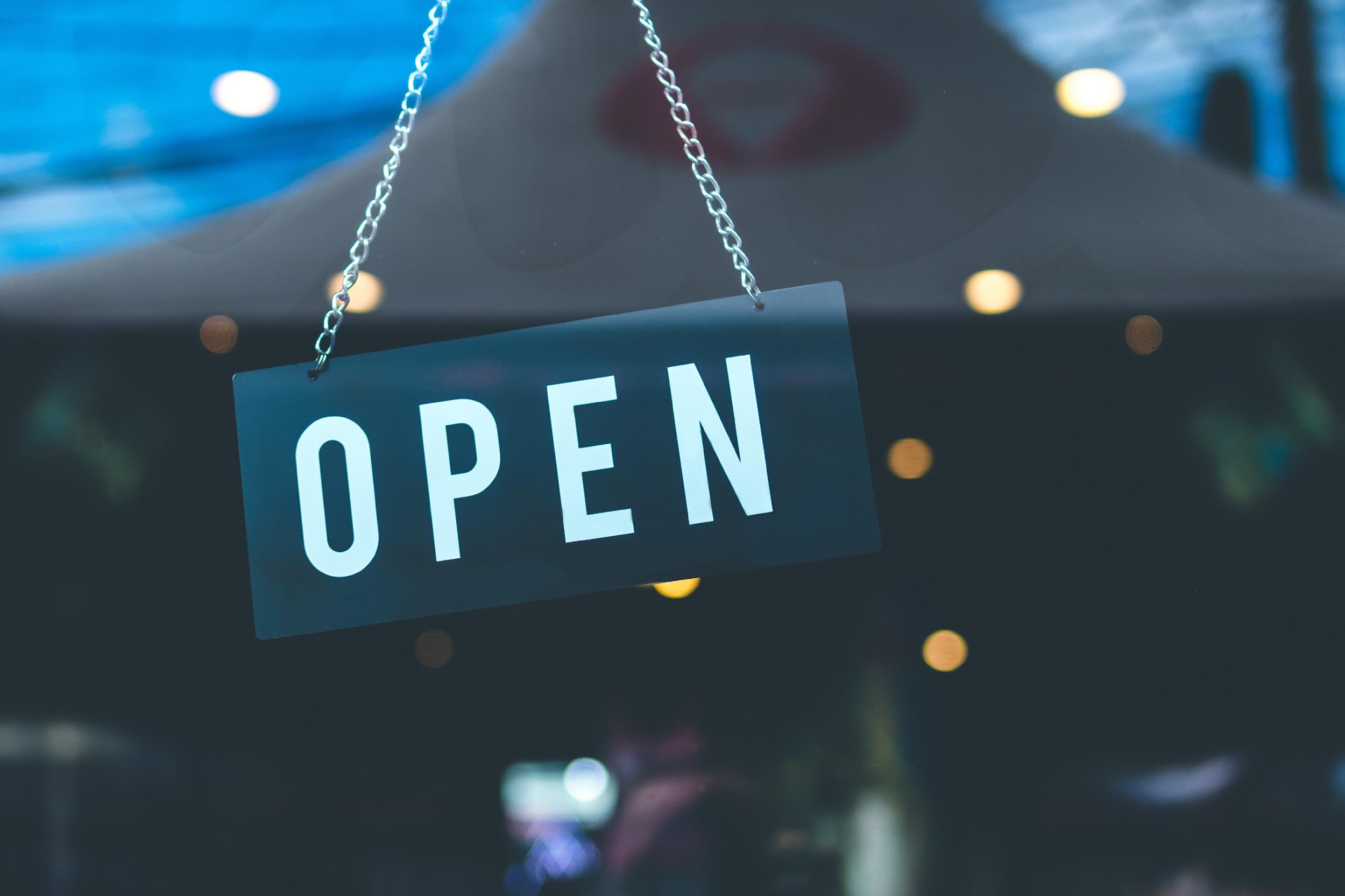 Overview
What does SB 1359 say?
How are we doing?
What can we say for certain regarding the implementation of SB 1359?
ASCCC Resolution
Topics of debate…
What does SB 1359 say?
SB 1359 (Block, 2016)
CA Education Code 66406.9.  
(1) (A) Clearly highlight, by means that may include a symbol or logo in a conspicuous place on the online campus course schedule, the courses that exclusively use digital course materials that are free of charge to students (“no-cost”) and may have a low-cost option for print versions.
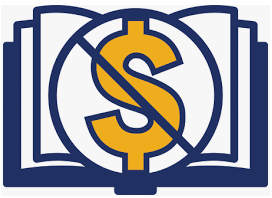 [Speaker Notes: (a) Each campus of the CCC and the CSU shall, and each campus of the UC is requested to, do both of the following:


(b) For purposes of this section, the following terms have the following meanings:
(1) “Course schedule” is a collection of available classes, course sections, or both, published electronically, before the start of an academic term.
(2) “Open educational resources” are high-quality teaching, learning, and research resources that reside in the public domain or have been released under an intellectual property license, such as a Creative Commons license, that permits their free use and repurposing by others, and may include other resources that are legally available and free of cost to students. “Open educational resources” include, but are not limited to, full courses, course materials, modules, textbooks, faculty-created content, streaming videos, tests, software, and any other tools, materials, or techniques used to support access to knowledge.]
SB 1359 (continued)
(B) The course materials described in subparagraph (A) may include OER, institutionally licensed campus library materials that all students enrolled in the course have access to use, and other properly licensed and adopted materials. 
(2) Clearly communicate to students that the course materials used for the courses identified pursuant to paragraph (1) are free of charge and therefore not required to be purchased.
(c) This section shall become operative on January 1, 2018.
[Speaker Notes: (a) Each campus of the CCC and the CSU shall, and each campus of the UC is requested to, do both of the following:


(b) For purposes of this section, the following terms have the following meanings:
(1) “Course schedule” is a collection of available classes, course sections, or both, published electronically, before the start of an academic term.
(2) “Open educational resources” are high-quality teaching, learning, and research resources that reside in the public domain or have been released under an intellectual property license, such as a Creative Commons license, that permits their free use and repurposing by others, and may include other resources that are legally available and free of cost to students. “Open educational resources” include, but are not limited to, full courses, course materials, modules, textbooks, faculty-created content, streaming videos, tests, software, and any other tools, materials, or techniques used to support access to knowledge.]
Example – No-Cost Designation Below Section Number
Example – No-Cost Designation – Far Right
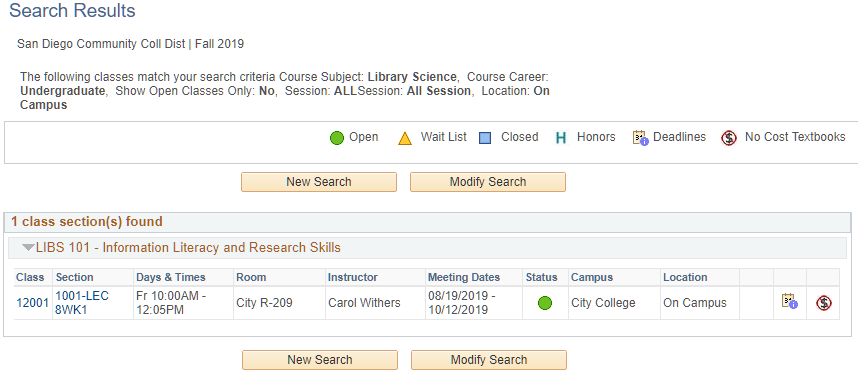 Example – No-Cost Designation – 5th Column
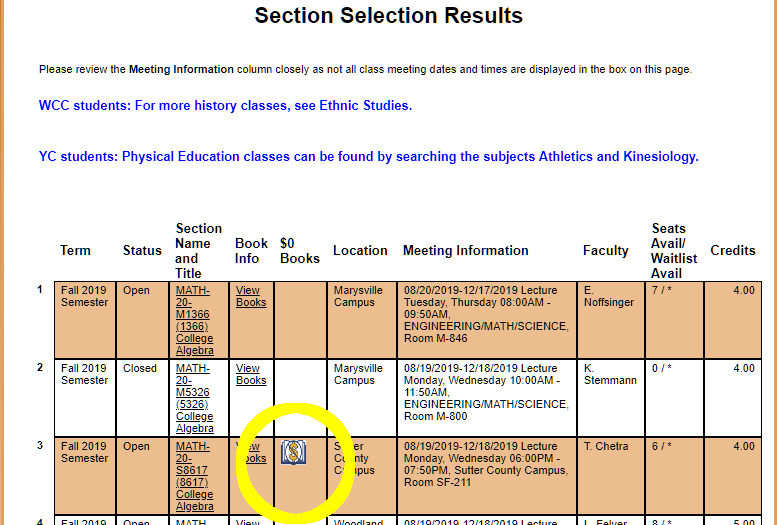 Example – No-Cost and ”Low Cost OER” Designations
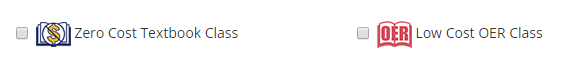 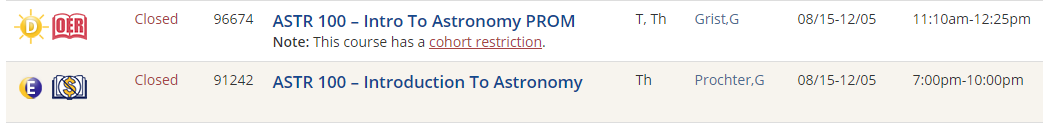 [Speaker Notes: OER as “low cost”, not ZTC]
How are we doing?
2018 Fall SB 1359 Implementation Status
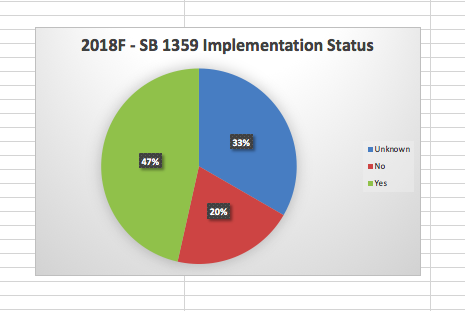 2019 Fall SB 1359 Implementation Status - Observed
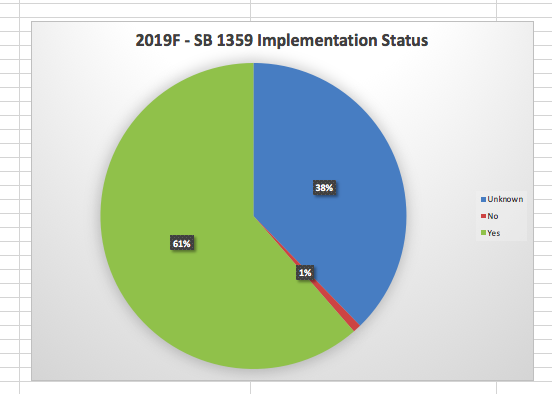 2019 Fall SB 1359 Implementation Status - Reported
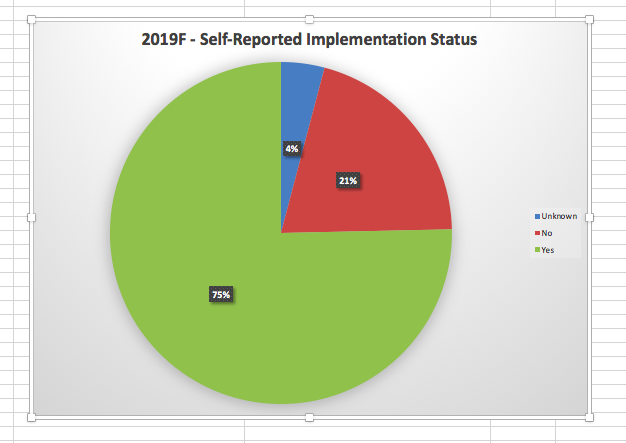 Faculty are awesome.
Has SB 1359, the requirement that all course sections “that exclusively use digital course materials that are free of charge to students” be noted as such in your online course schedule, been fully implemented at your college?
“Fully” Implemented?
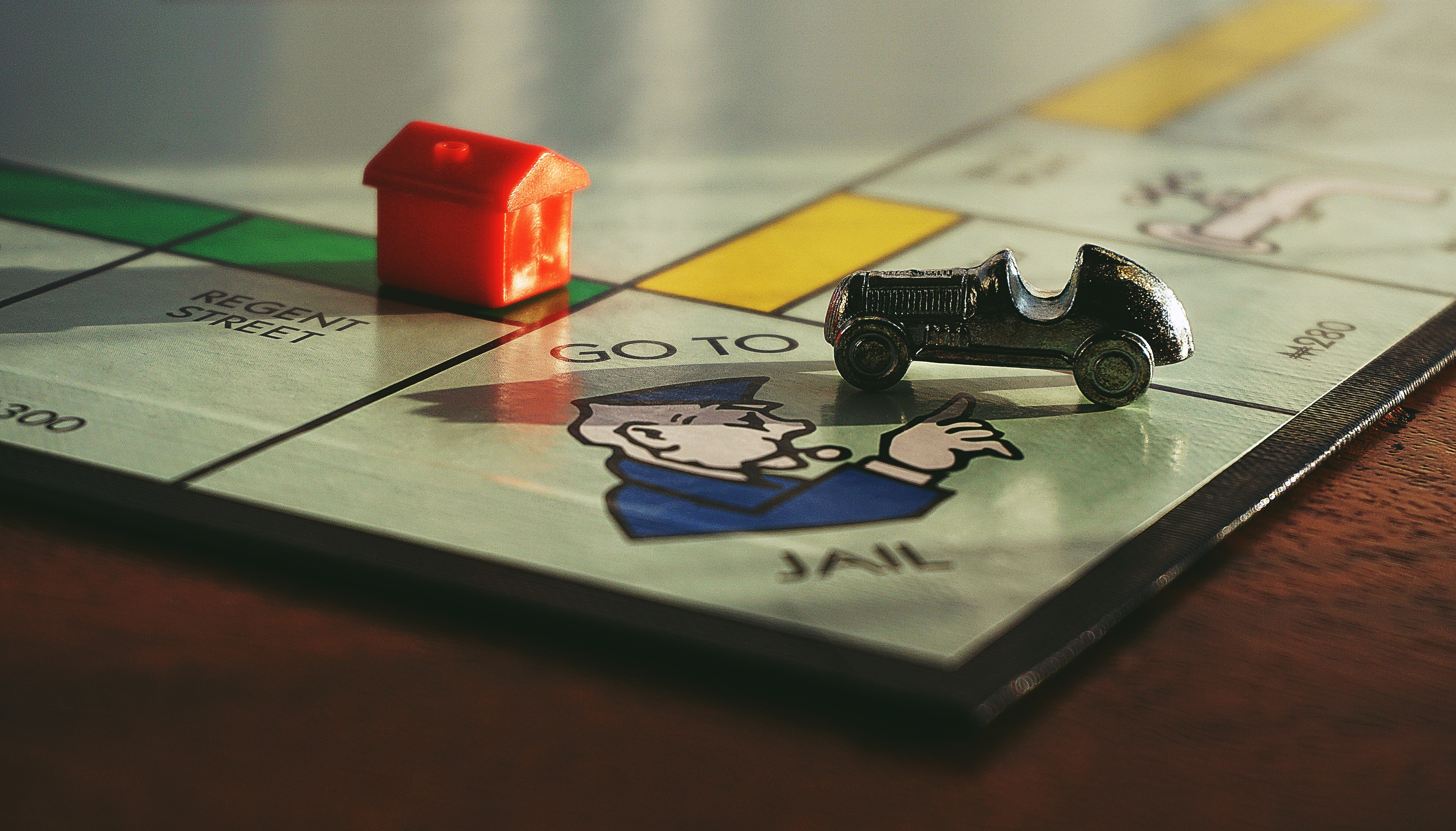 Photo by Suzy Hazelwood from Pexels
”Fully Implemented”
73 respondents
Has SB 1359, the requirement that all course sections “that exclusively use digital course materials that are free of charge to students” be noted as such in your online course schedule, been fully implemented at your college? 
Yes - 42
No - 12
Yes, but… or No, but….
Yes – or No – but…..
Yes, we are identifying courses as ZTC (zero textbook cost) and LTC (low textbook cost) in our online schedule. However, we have had some issues this past Spring in ensuring these labels have been correctly applied. Our committee is actively working with our bookstore and course scheduler to ensure these issues are fixed.
Yes – or No – but are we marking all OER/ZTC sections?
Yes, we are working on it and it has been implemented. Have tracked down OER courses and updated in the catalog, and advised the department chairs of such as well as announcements at Academic Senate. But it is hard to say if ALL OER/ZTC course sections are reflected as such. Fully implemented to the extent of my knowledge.
Yes – or No – but I think we’re missing some.
Yes, we note this in the schedule; however, I think there are some courses that may not get reported.
Yes – or No – but the results are incomplete.
Procedures are in place, but rely on individual faculty reporting the status of their course, so while the process is fully implemented, the results are incomplete.
So….
…despite the fact that some elements of implementation are murky (or maybe because of it?), OER Liaisons are hesitant to say ”we’ve done it”.
“Fully implemented”
As reported:
Corrected
Yes - 55
No - 15
??? - 3
Yes - 42
No - 12
??? - 19
Preliminary Data - Spring 2020
Yes – 
No –
??? -
Implementation of SB 1359
What do we know for certain?
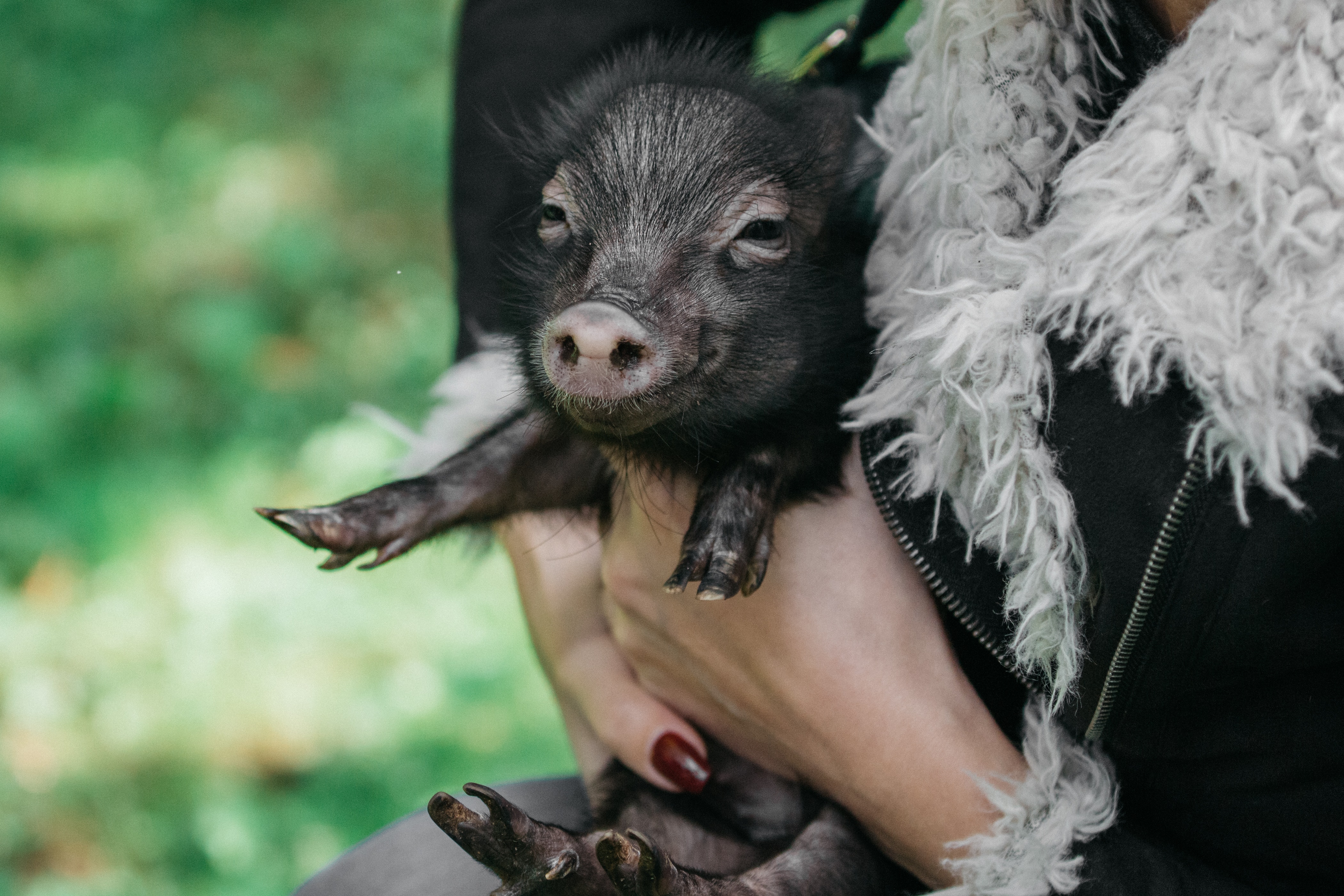 Photo by Alexandra Novitskaya from Pexels
What do we know for certain?
There has to be SOMETHING in your schedule of classes consistent with the intent of the legislation.
Clearly highlight, by means that may include a symbol or logo in a conspicuous place on the online campus course schedule.
What does conspicuous mean?
Conspicuous
Per the Oxford dictionary:
standing out so as to be clearly visible.
attracting notice or attention.
What does conspicuous look like in an online schedule?
“visible”, “attracting notice or attention”
Visible when searching for classes?
Consistent with SB 1359?
When the student accesses the course resources, they are informed the section is no-cost?
A note in the visible comments indicating the section is no-cost?
A PDF on the website of all the no-cost sections?
What are OER Liaisons concerned about?
Why is there any source of uncertainty?







Photo by Marina from Pexels
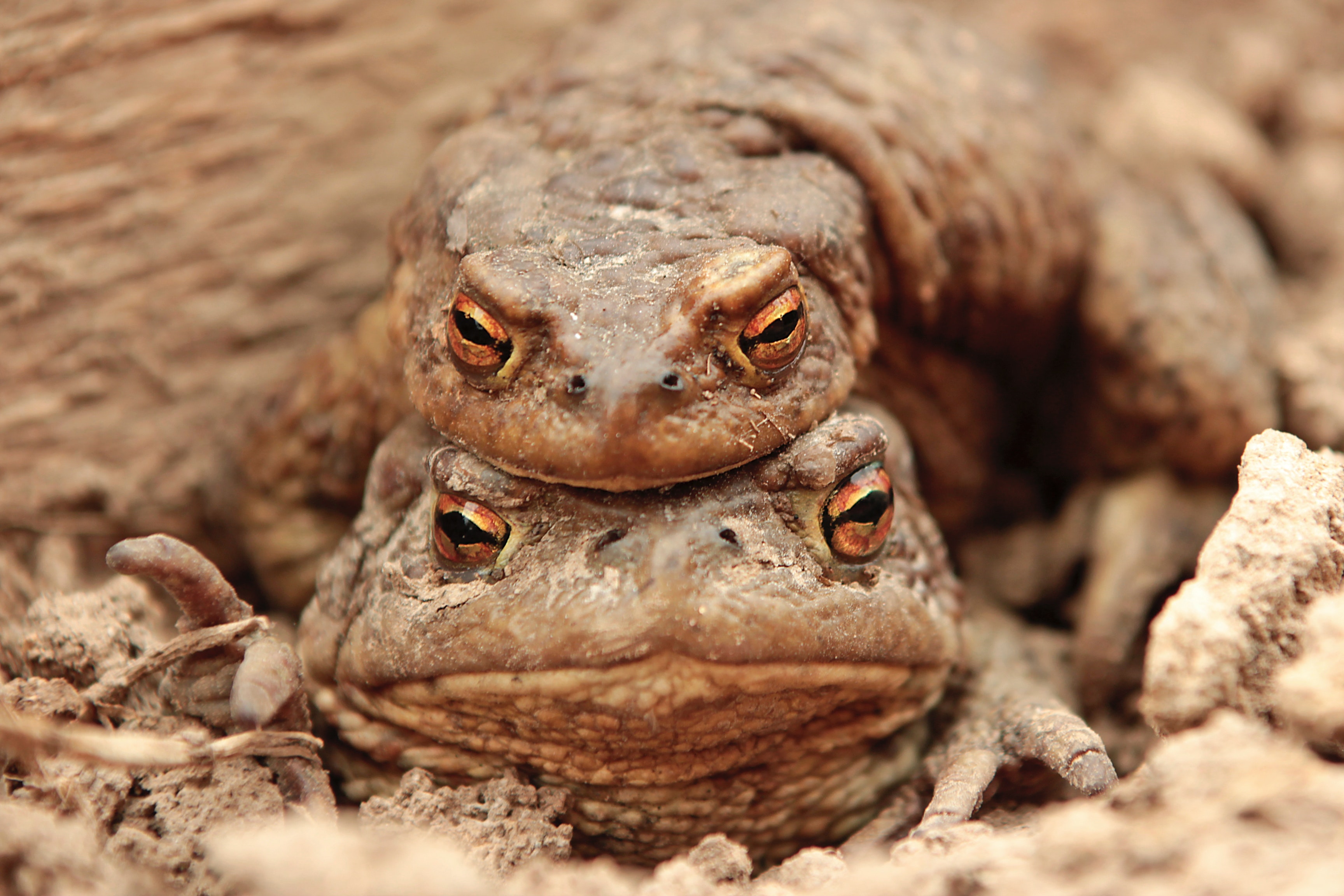 Does ZTC = No-cost (per SB 1359)?
ZTC = Zero Textbook Cost
“ZTC” for the CCCs has been defined by the CCCCO in the context of ZTC degrees. 
No associated costs for students, other than true material costs. Students may be required to purchase a calculator or supplies. ✔
Does not presume materials are digital or openly licensed. ✔
Resources may have a cost, but that cost is not passed along to students. ✔
[Speaker Notes: M
J - Consistent with SB 1359..]
Does ZTC = No-cost (exclusively digital)?
No-cost (as defined by SB 1359) – “courses that exclusively use digital course materials that are free of charge to students and may have a low-cost option for print versions”
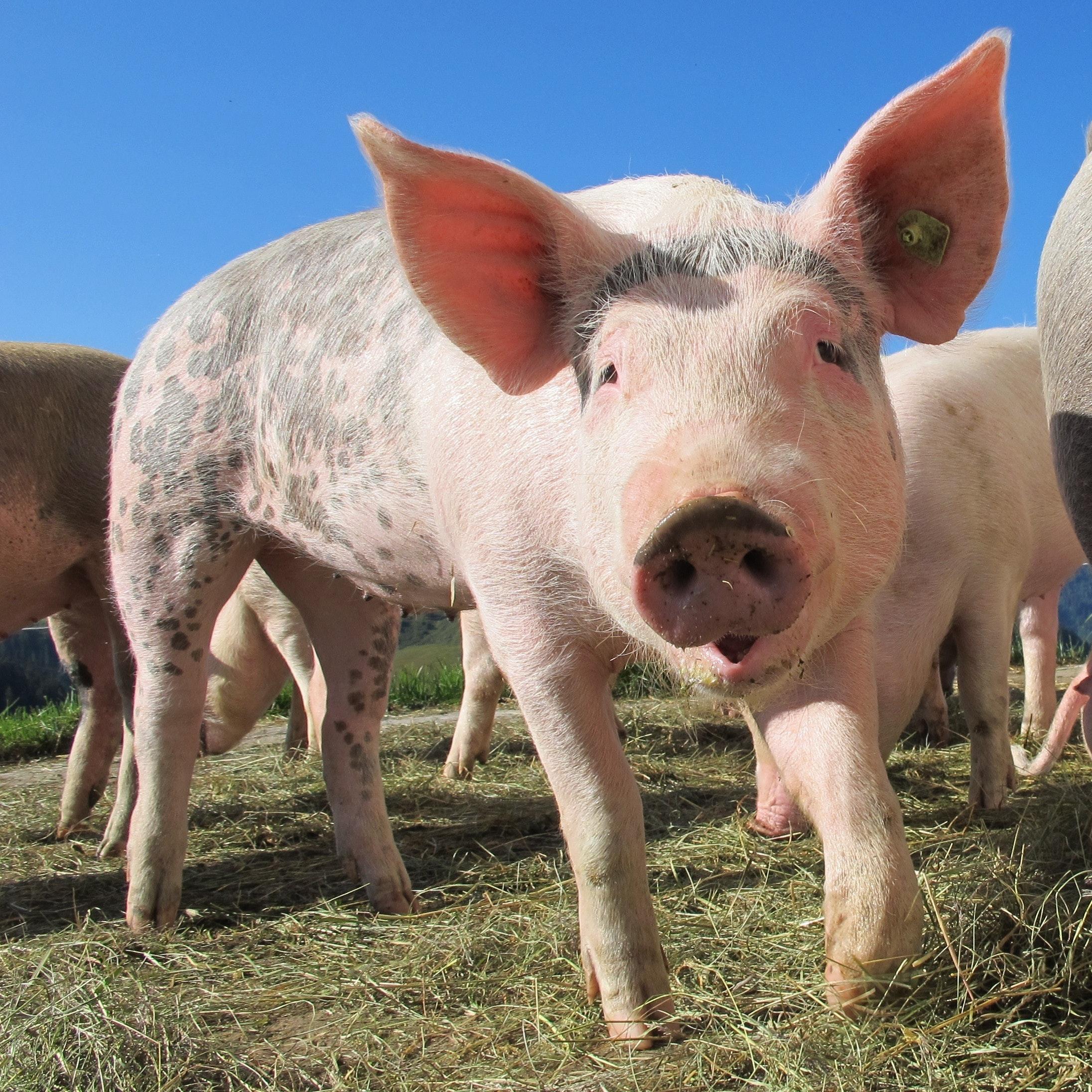 [Speaker Notes: M - Potential discussion – does it matter, should it matter, and/or is a strict interpretation of SB 1359 necessary? Should the CCCs be using the same definitions/interpretations?]
Who, what, how, and when…
…. determines which could sections are marked with your no-cost designation?
What process is used to determine which course sections will be marked with the no-cost designation?
“Faculty determination and division/department verification of textbook replacement”
“It looks like we are still figuring this out…”
“Faculty should complete and submit course materials information to the campus bookstore. The information received from the bookstore is reviewed and used to populate the required textbooks and those that have free digital OER/ZTC materials are given the logo in the course schedule.”
No texts and less than $40…
“Currently, any course which has no textbooks associated with it will be labeled ZTC. Additionally, any course which has a version of the text (ie digital) available to students for free will also be labeled ZTC…”
“Any course with less than $40 on required resources.”
Process or criteria?
No actual process.
Self-report.
Information collected at the time of text selection (reported when textbook order is place).
Unclear what criteria, if any, are employed.
Are courses that do not use a text marked with the no-cost designation?
No – 19
Practices vary – 19
Yes – 22
No response - 13
ASCCC Resolution 13.01; Spring 2019
Develop Recommendations for the Implementation of a No-Cost Designation in Course Schedules
Resolved, That the ASCCC develop suggested guidelines, policies, and practices for implementation of SB 1359 (Block, 2016) no later than Spring of 2020.
[Speaker Notes: J]
Should courses with no text be marked with the “no-cost” designation?
Should courses with no textbook be recognized with the no-cost designation?
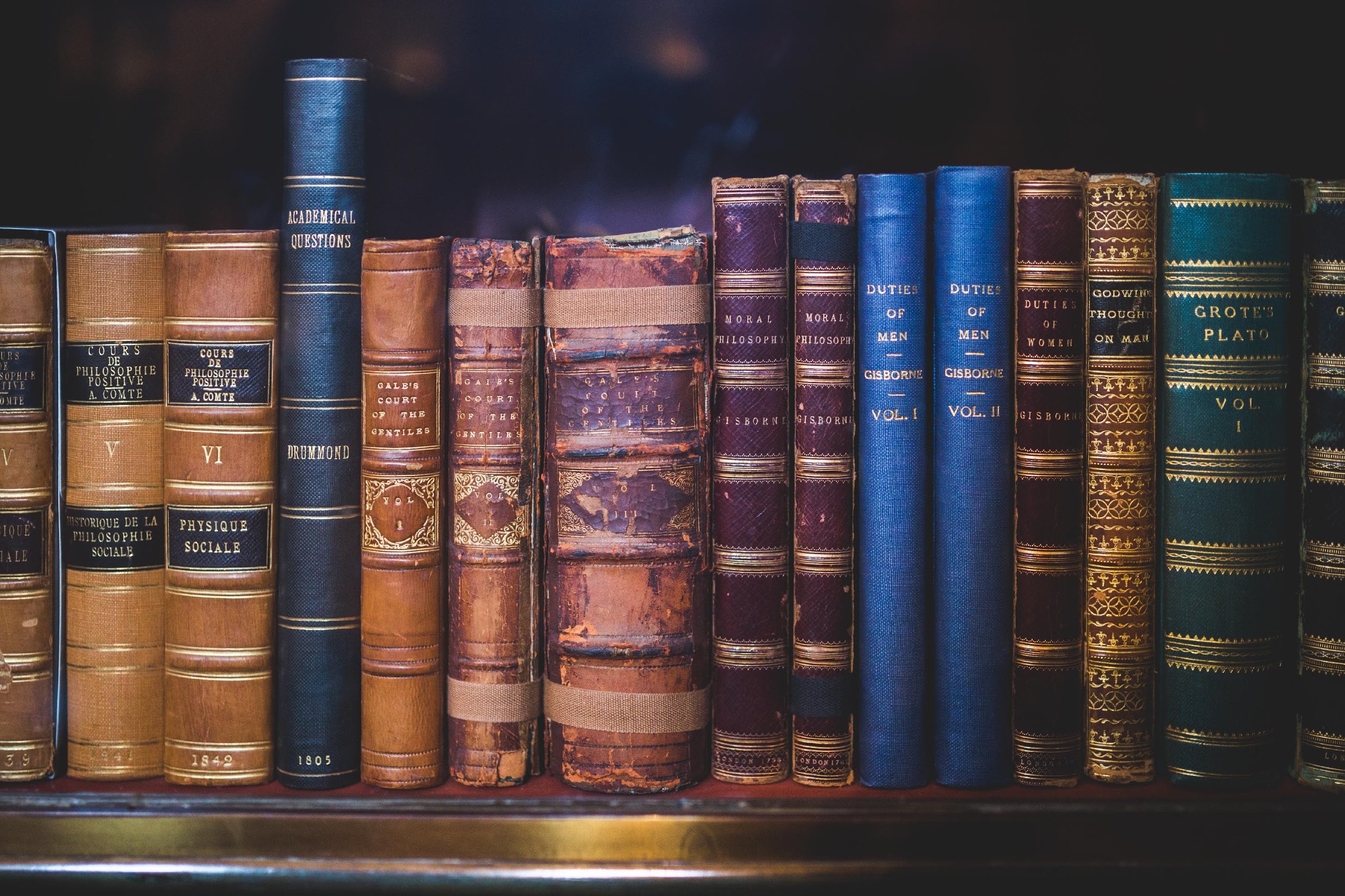 [Speaker Notes: J]
Are OER, ZTC, and no-cost being appropriately differentiated? Do they need to be?
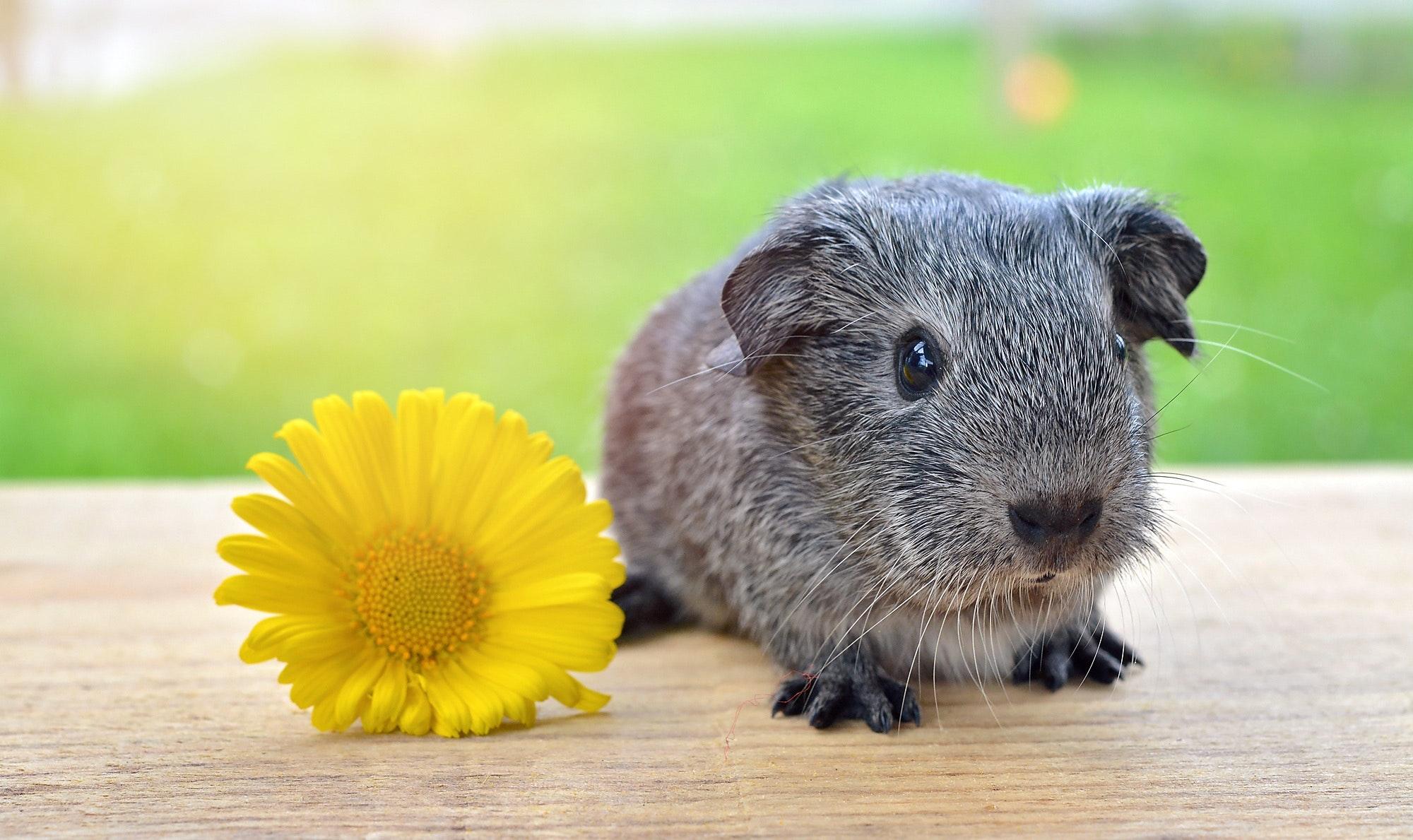 [Speaker Notes: J]
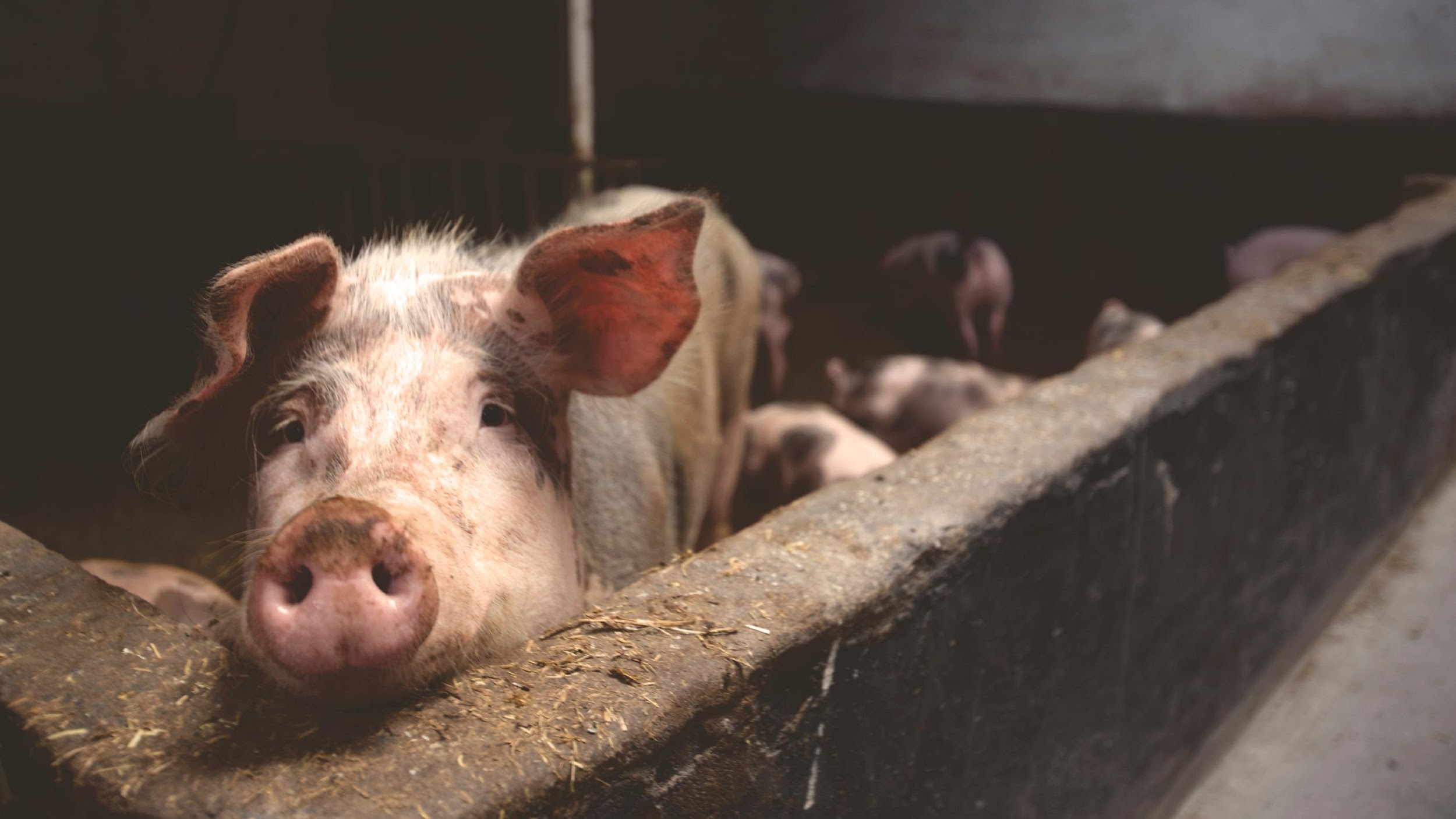 Should practices be consistent?
[Speaker Notes: Jennifer]
Conclusions?
[Speaker Notes: J]
Today…
Most colleges have implemented SB 1359 – but have concerns about how they are doing it.
Clear processes are needed to ensure consistency.
[Speaker Notes: J]
Still Unclear….
What to mark…
Best process for identification…
For More Information…
Talk to your OER Liaison
Canvas Site - tinyurl.com/ASCCC-OpenEd
Michelle Pilati - mpilati@asccc.org
Suzanne Wakim - wakimsu@butte.edu
[Speaker Notes: Michelle]